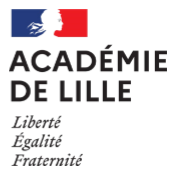 BTS ÉLECTROTECHNIQUE
APPROCHE PAR COMPÉTENCES
Centration sur la conception et la mise en œuvre d’activités
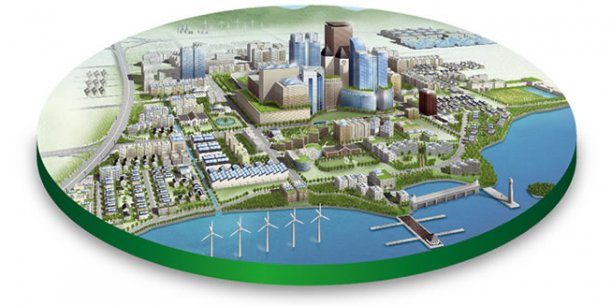 Séminaire académique 12 mai 2021
LA PHYSIQUE CHIMIE
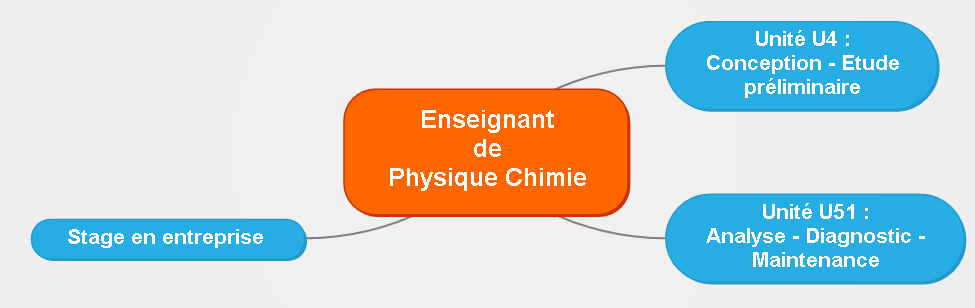 Les horaires :
Première année de BTS :
4 h de cours
4h de TP
3h de ADM en co-enseignement

Seconde année de BTS :
4 h de cours
4h de TP
3h de ADM  en co-enseignement
Les épreuves d ‘examen
Epreuve E4 : Conception – étude préliminaire
Ponctuelle écrite
4h (sujet commun avec  partie SII)
Coef 5 (sur 24)
Compétences évaluées : C5  C6  C8  C10
Grille de notation nationale

Epreuve E51 : Analyse-Diagnostic - Maintenance
CCF (en centre de formation et éventuellement  lors du stage)
Coef 3
Compétences évaluées : C2  C13  C17  C18
Objectifs de formation :
L’enseignement de la physique-chimie en STS « Électrotechnique »  vise à renforcer la maîtrise de la démarche scientifique afin de donner à l’étudiant l’autonomie nécessaire pour réaliser les tâches professionnelles qui lui seront proposées dans son futur métier et agir en citoyen responsable.
 
Il doit permettre à l’étudiant de prendre des décisions éclairées et d’agir de manière autonome et adaptée.
Note sur les capacités mathématiques :
Le programme de physique-chimie donne une place importante à la modélisation de phénomènes physiques et chimiques.

Toutefois, la technicité de l’outil mathématique ne doit pas prendre le pas sur la compréhension des phénomènes physiques et chimiques étudiés.
Note sur les capacités mathématiques :
Dans ce sens, le recours à des formalismes complexes comme les nombres complexes, les transformées de Laplace, les transformées de Fourier ou la résolution d’équation différentielles n’est pas nécessaire, ni exigible des étudiants. 

La représentation de Fresnel est suffisante pour aborder avec les étudiants la notion de somme de grandeurs sinusoïdales présentant des déphasages entre elles.
Note sur les capacités mathématiques :
L’utilisation des nombres complexes n’est pas au programme de physique-chimie. 

Les compétences du physicien-chimiste sont de savoir obtenir une équation différentielle et de l'analyser, d’identifier éventuellement un régime stationnaire, mais pas de savoir la résoudre.
 
Le calcul de séries de Fourier n’est pas au programme de physique-chimie.
La démarche scientifique :
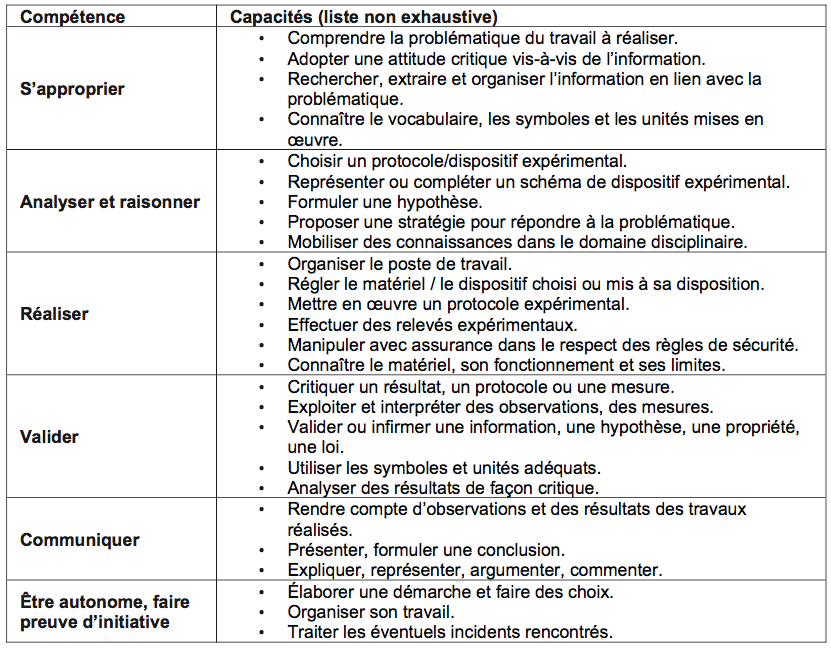 Le programme de Physique - Chimie :
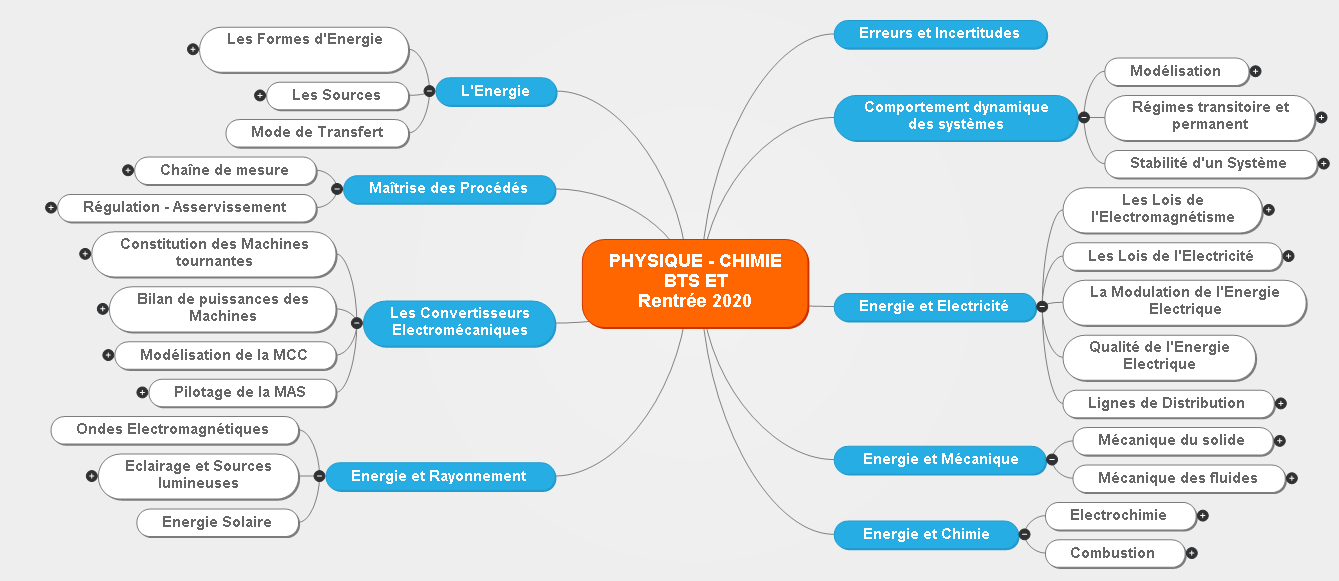 L’ENERGIE
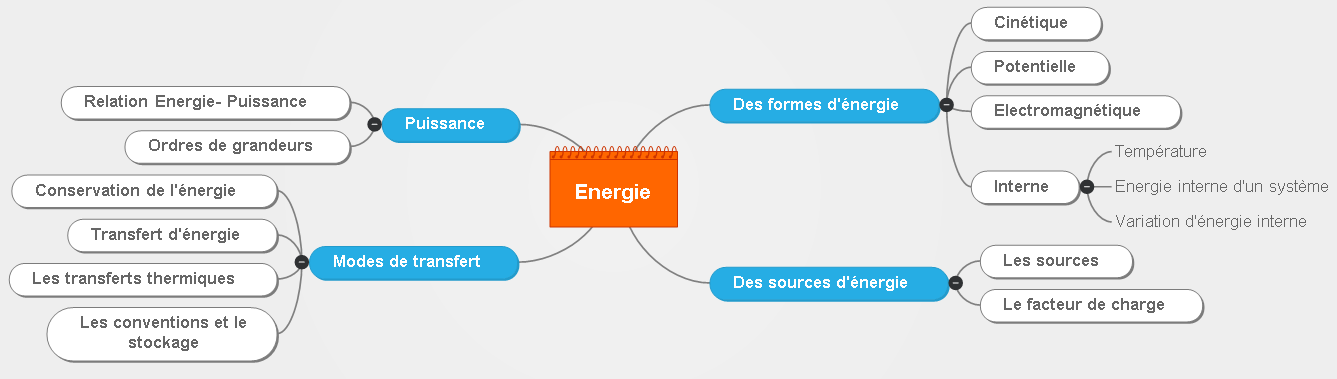 ENERGIE ET MECANIQUE
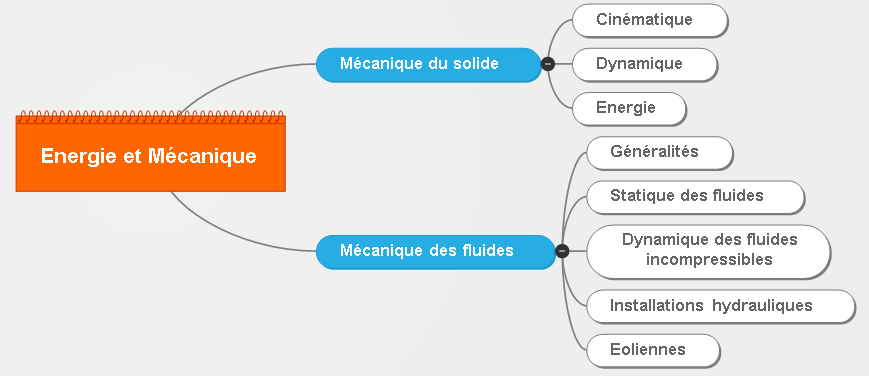 ENERGIE ET RAYONNEMENT
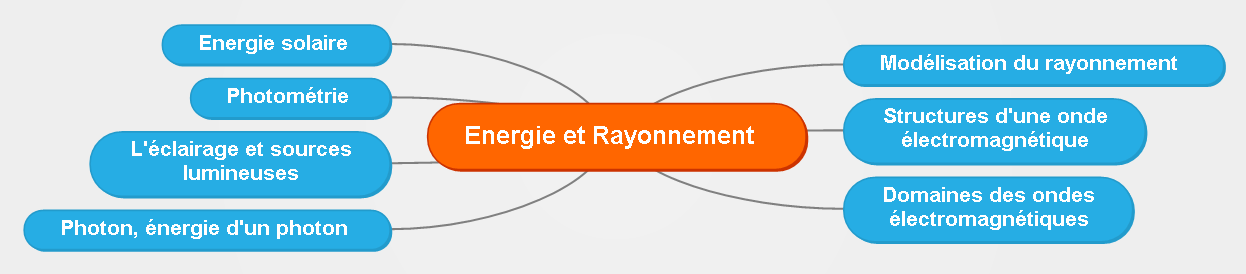 ENERGIE ET CHIMIE
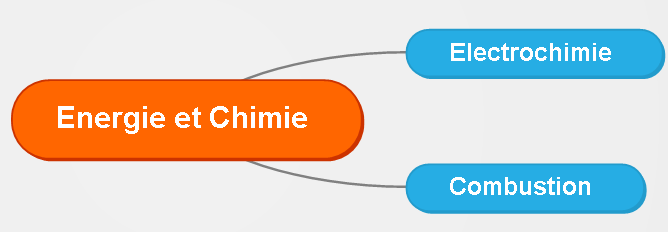 ENERGIE ET ELECTRICITE
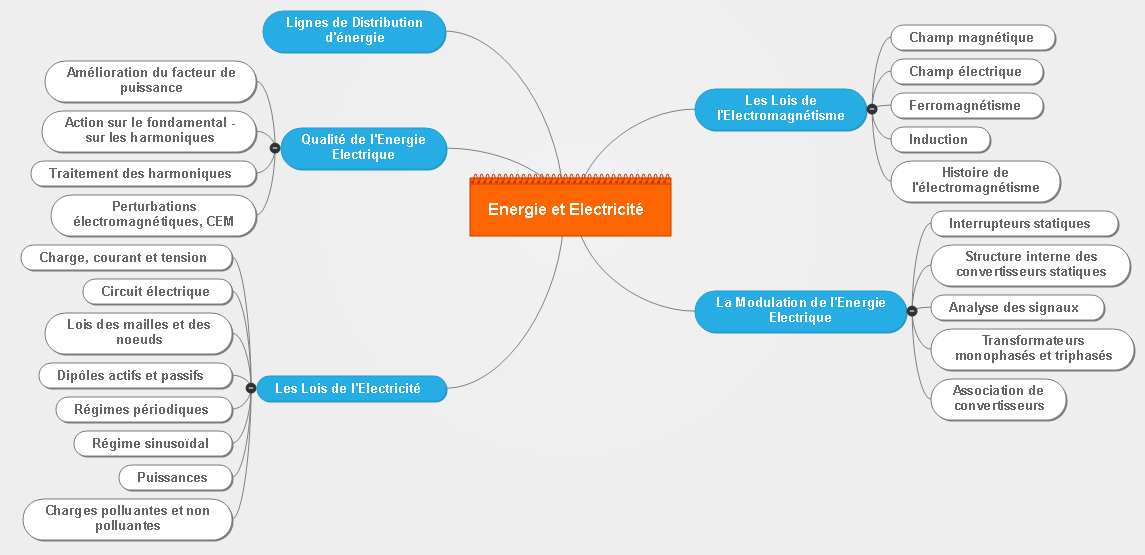 LES CONVERTISSEURS ELECTROMECANIQUES
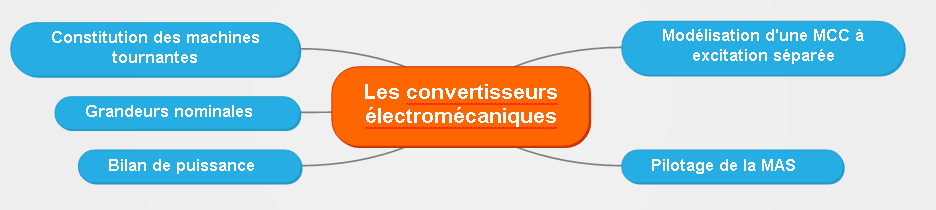 LES SYSTEMES LINEAIRES
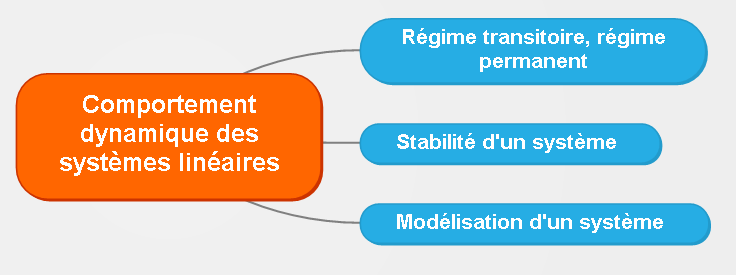 LA MAITRISE DES PROCEDES
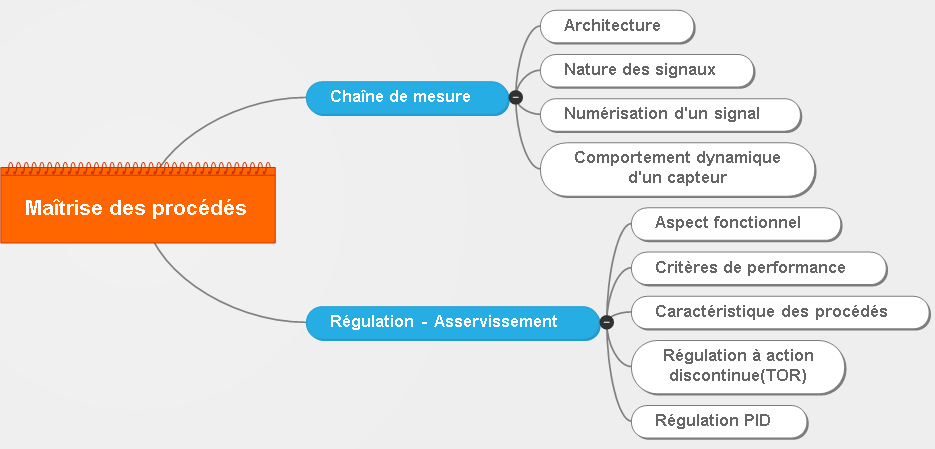 Le sujet et la grille d’évaluation nationale
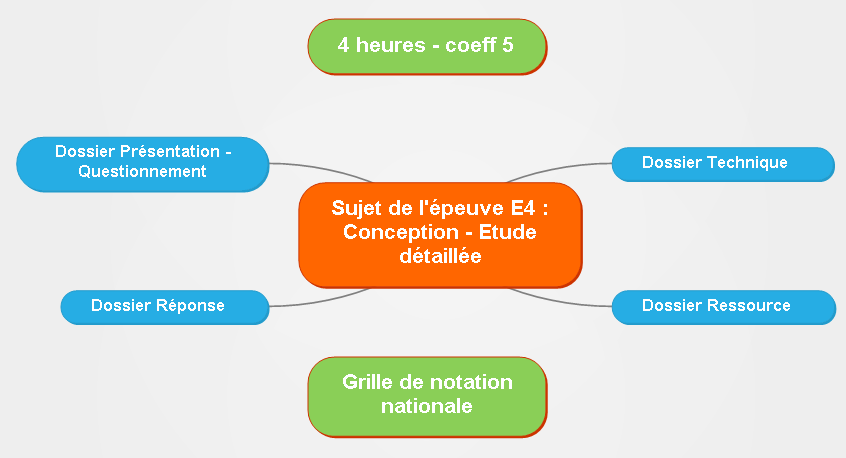 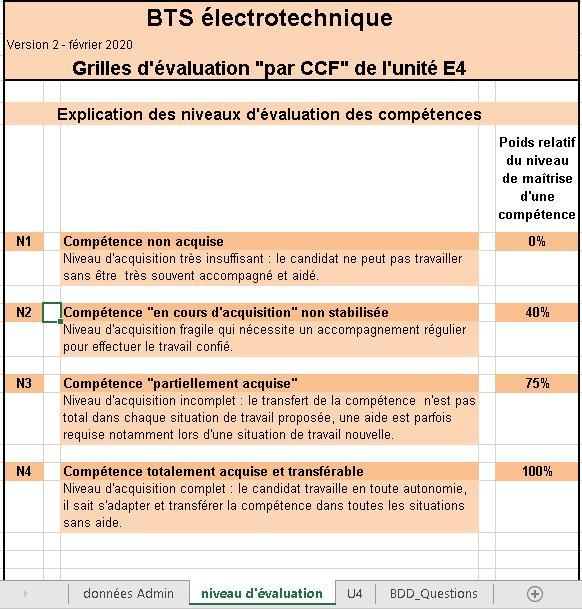 La grille d’évaluation nationale

4 onglets dans la barre de menu du bas

Données Admin
Niveau d’évaluation
U4
BDD Questions


Les 2 premiers onglets sont pré-remplis
La grille d’évaluation nationale : onglet BDD Questions à renseigner par les 2 correcteurs (X)
Le poids de la question est fixé par les concepteurs du sujet
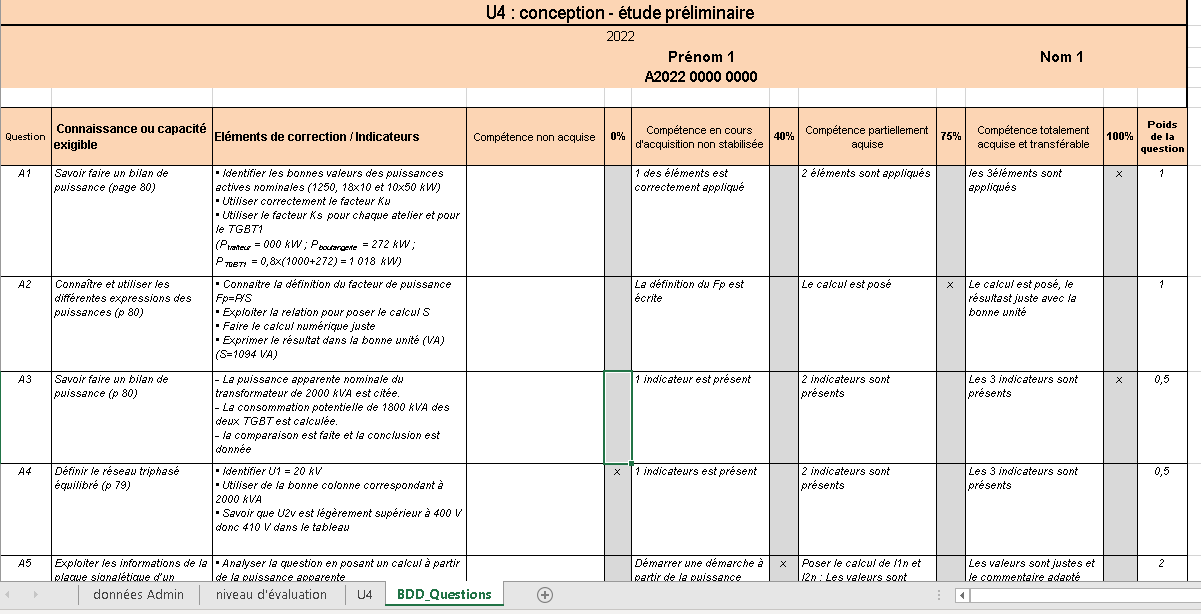 La grille d’évaluation nationale
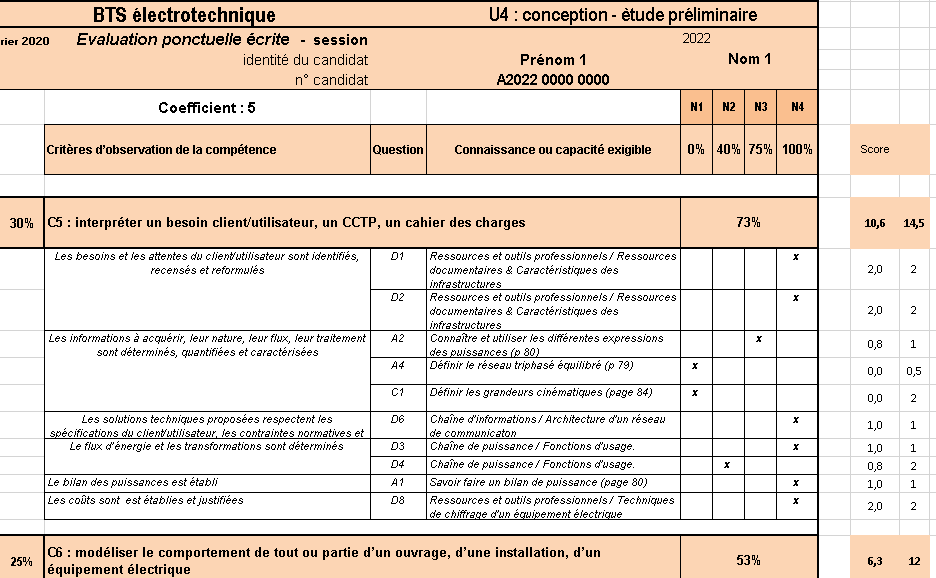 Le report se fait automatiquement dans l’onglet U4 

On peut voir sur la droite, la répartition des points par compétence évaluée et par question
La grille d’évaluation nationale

La note est calculée automatiquement
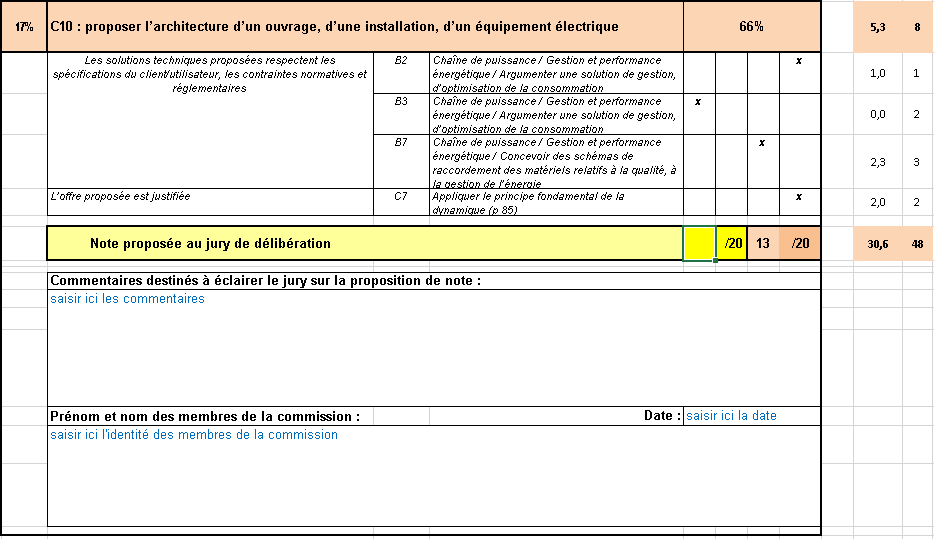 Fin du diaporama – Merci de votre attention